Додаток № 3                                                                    онлайн засідання педагогічної ради                                  від 28.08.2020р.Організація освітнього процесу у 2020-2021 р.
Закон України “Про освіту”
 Закон України “Про загальну середню освіту”
 Концепція «Нова українська школа»
  Державний стандарт початкової загальної освіти, затверджений постановою    Кабінету Міністрів України від 21.02.2018 р. №87 (для 1-3  класів)
 Державний стандарт початкової загальної освіти, затверджений постановою Кабінету Міністрів України від 20.04.2011 року №462
Державний стандарт базової і повної загальної освіти, затверджений постановою Кабінету Міністрів України від 23.11.2011 року №1392
 Концепція профільного навчання в старшій школі з урахуванням вимог Концепції профільного навчання в старшій школі, затвердженої наказом Міністерства освіти та науки України від 11.09.2009 №854 «Про затвердження нової редакції Концепції профільного навчання у старшій школі»
 «Про затвердження порядку проведення інституційного аудиту ЗЗСО» від 09.01.2019 р №17
Накази Міністерства освіти і науки України від 20.04.2018 р. №405  «Про затвердження типової освітньої програми закладів загальної середньої освіти ІІ ступеня»,
від 20.04.2018 р. №406  «Про затвердження типової освітньої програми закладів загальної середньої освіти ІІ ступеня» 
від 20.04.2018 р. №407  «Про затвердження типової освітньої програми закладів загальної середньої освіти І ступеня»
від 20.04.2018 р. №408  «Про затвердження типової освітньої програми закладів загальної середньої освіти ІІІ ступеня»
від 12.06.2016 р. №405  «Про затвердження Положення про індивідуальну форму навчання в загальноосвітніх навчальних закладах», листа  Міністерства освіти і науки України від 20.04.2018 р. № 1/9-254
від 16.04.2018 р. №367  «Про затвердження Порядку зарахування, відрахування та переведення учнів до державних та комунальних закладів освіти»
від 25. 06. 2018 р. №676 “Про затвердження інструкції з діловодства у закладах загальної середньої освіти” 
«Державні санітарні правила і норми влаштування та утримання загальноосвітніх навчальних закладів та організації освітнього процесу» ДСанПіН 5.5.2.008-01, затверджені постановою Головного державного санітарного лікаря України від 14.08.2001 р. №63
Внутрішня система забезпечення якості освіти
Стратегія розвитку Ліцею №6 ім. І. Ревчука
        Івано-Франківської міської ради
Річний план роботи Ліцею
Абетка для директора
Постанова Кабінету Міністрів України№588 від 09.08.2017"Про внесення змін до Порядку організації інклюзивного навчання у загальноосвітніх навчальних закладах"
Положення про індивідуальну форму здобуття загальної середньої освіти Зареєстровано в Міністерстві юстиції України 03 лютого 2016 р. за № 184/28314{Із змінами, внесеними згідно з Наказами Міністерства освіти і науки № 624 від 06.06.2016 № 635 від 24.04.2017 № 955 від 10.07.2019}
 Наказ МОН № 496 від 03.06.08 року Про затвердження Інструкції з ведення класного журналу учнів 5-11(12)-х класів загальноосвітніх навчальних закладів
Наказ МОН № 412 від 08.04.15 року  Про затвердження Інструкції щодо заповнення Класного журналу для 1-4-х класів загальноосвітніх навчальних закладів
НАКАЗ  МОН № 1362 від 07 грудня 2018 року Про затвердження методичних рекомендацій щодо заповнення Класного журналу учнів першого класу Нової української школи Із змінами Наказ МОН № 21 від 09.01.2020 року
Лист МОН №1/9-407 від 29.07.2020 р. «Про підготовку закладів освіти до нового навчального року  та опалювального сезону в умовах адаптивного карантину»
Лист №1/9 – 420 від 05.08.2020 р. “Щодо організації роботи закладів загальної середньої освіти у 2020-2021 н.р.”
Лист МОН №1/9-430 від 11 серпня 2020 р. “Щодо методичних рекомендацій про викладання навчальних предметів у закладах загальної середньої освіти у 2020-2021 н. р.”
Постанова головного державного санітарного  лікаря України №42 від 30.07.2020 р. “Про затвердження тимчасових рекомендацій щодо організації протиепідемічних заходів у закладах освіти в період карантину у зв’язку з поширенням коронавірусної хвороби”
Рішення виконавчого комітету Івано-Франківської міської ради від 15.07.2020 р. №727 “Про підготовку закладів освіти Івано-Франківської міської ради у 2020-2021 н. р.”
Наказ Департаменту освіти та науки Івано-Франківської міської ради від 20.08.2020 р. №349 “Про організований початок 2020-2021 н.р.”
Лист Департаменту освіти та науки Івано-Франківської міської ради від 20.08.2020 р. 600/48-15/23в “Про структуру навчального 2020/2021 року.”
Структура 2020-2021 навчального року
І семестр   - 01. 09.2020 р.- 31.12.2020 р.


ІІ семестр  -  25.01.2021 р. – 31.05.2021 р.
Канікули
Осіннні    26.10. 2020 р. – 01. 11.2020 р.





Зимові    04.01.2021 р.   - 24.01.2021 р.





Весняні    29.03.2021 р. – 04.04.2021 р.
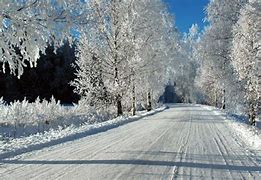 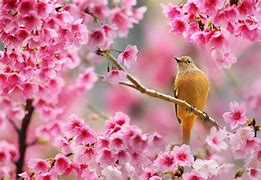 Організація освітньої діяльності
Організація освітньої діяльності у закладах загальної середньої освіти у 2020/2021 навчальному році здійснюватиметься відповідно до законів України «Про освіту», «Про повну загальну середню освіту», Концепції реалізації державної політики у сфері реформування загальної середньої освіти «Нова українська школа» на період до 2029 року (схвалена розпорядженням Кабінету Міністрів України від 14.12.2016 № 988-р – https://cutt.ly/OyA9z5p), Державного стандарту початкової освіти, затвердженого постано­вою Кабінету Міністрів України від 21.02.2018 № 87 (у редакції постанови Кабінету Міністрів України від 24.07.2019 № 688) (у 1-3 класах), Державного стандарту початкової загальної освіти, затвердженого постановою Кабінету Міністрів України від 20.04.2011 № 462 (у 4-х класах); Державного стандарту базової і повної загальної середньої освіти затвердженого постановою Кабінету Міністрів України від 23.11.2011 № 1392.
Освітні програми
З урахуванням поетапного переходу закладів освіти на здійснення діяльності за новим Державним стандартом у 2020/2021 навчальному році освітня програма ліцею розроблялась на основі:
     для 1-2 класів – Державного стандарту початкової освіти (2018), типових освітніх програм (наказ МОН від 08.10.2019 № 1272);
      для 3 класів – Державного стандарту початкової освіти (2018), типових освітніх програм (наказ МОН від 08.10.2019 № 1273);
     для 4 класів – Державного стандарту початкової загальної освіти (2011), типових освітніх програм (наказ МОН від 20.04.2018 № 407).
         У 5-11 класах закладів загальної середньої освіти освітній процес здійснюватиметься відповідно до таких типових освітніх програм:
«Типова освітня програма закладів загальної середньої освіти ІІ ступеня», затверджена наказом МОН України від 20.04.2018 № 405;
 «Типова освітня програма закладів загальної середньої освіти ІІІ ступеня», затверджена наказом МОН України від 20.04.2018 № 408 (у редакції наказу МОН України від 28.11.2019 №1493 зі змінами, внесеними наказом МОН України від 31.03.2020 № 464).
Таблиця 1
                                           відповідно до Типової освітньої програми 
(на підставі наказ МОН України від 08.10.2019р. №1273)
Навчальний план 
для початкової школи з навчанням українською мовою
* 	Орієнтовний розподіл годин між освітніми галузями в рамках цього інтегрованого предмета: мовно-літературна - 2; математична-1; природнича, технологічна, інформатична, соціальна і здоровʹязбережна громадянська та історична – разом 4 , 
**  Інтегрований предмет або окремі предмети «Образотворче мистецтво» і «Музичне мистцетво»
*** Години, передбачені для фізичної культури, не враховуються під час визначення гранично допустимого навчального навантаження учнів, але обов'язково фінансуються
Таблиця 1
відповідно до Типової освітньої програми (на підставі наказу МОН України від 20.04.2018р. №407)
Навчальний план 
початкової школи з українською мовою навчання 
** Години, передбачені для фізичної культури, не враховуються під час визначення гранично допустимого навчального навантаження учнів, але обов'язково фінансуються.
Таблиця 1
відповідно до Типової освітньої програми 
(на підставі наказу МОН України від 20.04.2018р.№408)
Навчальний план закладу загальної середньої освіти 
з навчанням українською мовою і вивченням двох іноземних мов
* *Години, передбачені для фізичної культури, не враховуються під час визначення гранично допустимого навчального навантаження учнів, але обов'язково фінансуються.
*** В межах галузі «Суспільствознавство» у 5-му класі вивчається курс «Історія України (Вступ до історії)», у 6-му – інтегрований курс «Всесвітня історія. Історія України».
Таблиця 1
відповідно до Типової освітньої програми
 (на підставі наказу МОН  України
 від 20.04.2018р. №408)
Навчальний план 
для 10-11 класів закладів загальної середньої освіти1
Години фізичної культури не входять до гранично
 допустимого тижневого навантаження на здобувача освіти.
Поділ на групи
Відповідно до Порядку поділу класів на групи при вивченні окремих предметів у закладах загальної середньої освіти (додаток 2 до наказу МОН України від 20.02.2002 № 128, зареєстрованого в Міністерстві юстиції України 06.03.2002 за № 229/6517, із змінами, внесеними згідно з наказом Міністерства освіти України № 572 від 09.10.2002, наказом Міністерства освіти і науки, молоді та спорту України № 921 від 17.08.2012, наказом Міністерства освіти і науки України № 401 від 08.04.2016) клас може ділитися на групи під час вивчення української мови за умови 25 учнів (рішенням міської ради) та іноземної мов за умови більше 27 учнів у класі, під час проведення практичних занять з інформатики з використанням комп’ютерів за умови не менше 8 учнів у групі, трудове навчання за умови 27 учнів.
Режим роботи у помаранчевій зоні
І зміна                                                             ІІ зміна
1 урок - 08.00  - 08.30                         13.30 – 14.00
2 урок – 08.35 – 09.05                         14.05 – 14.35
3 урок – 09.15 – 09.45                         14.45 – 15.15
4 урок – 09.55 – 10.25                         15.25 – 15.55
5 урок -  10.35 – 11.05                         16.05 – 16.35
6 урок – 11.15 – 11.45                          16.45 – 17.15
7 урок – 11.50 – 12.20                          17.20 – 17.50

ГПД
1 клас 10.20 – 16.20
2 клас 11.00 – 17.00
3 клас 11.00 – 17.00
Календарно-тематичне планування
Календарно-тематичне та поурочне планування здійснюється вчителем у довільній формі, у тому числі з використанням друкованих чи електронних джерел тощо. Формат, обсяг, структура, зміст та оформлення календарно-тематичних планів та поурочних планів-конспектів є індивідуальною справою вчителя. Встановлення універсальних стандартів таких документів у межах закладу загальної середньої освіти міста, району чи області є неприпустимим.
Автономія вчителя має бути забезпечена академічною свободою, включаючи свободу викладання, свободу від втручання в педагогічну, науково-педагогічну та наукову діяльність, вільним вибором форм, методів і засобів навчання, що відпо­ві­дають освітній програмі, розробленням і упровадженням авторських навчальних програм, проєктів, освітніх методик і технологій, методів і засобів, насамперед методик компетентнісного навчання.
Вчитель має право на вільний вибір освітніх програм, форм навчання, закладів освіти, установ і організацій, інших суб’єктів освітньої діяльності, що здійснюють підвищення кваліфікації та перепідготовку педагогічних працівників.
Під час розроблення календарно-тематичного та системи поурочного планування вчитель має самостійно вибудовувати послідовність формування очікуваних результатів навчання, враховуючи при цьому послідовність розгортання змісту в підручнику. Учитель може переносити теми уроків, відповідно до того, як учні засвоїли навчальний матеріал, визначати кількість годин на вивчення окремих тем. Адміністрація закладу загальної середньої освіти або працівники методичних служб можуть лише надавати методичну допомогу вчителеві, з метою покращення освітнього процесу, а не контролювати його.
Дату та написання усіх видів котролю відповідно до програмових вимог та методичних рекомендацій подати  на розгляд  заступнику з навчально-виховної роботи.
На початку 2020/2021 навчального року, задля забезпечення якісного виконання освітніх програм в умовах очного та/або дистанційного навчання, пропонується приділити більше уваги традиційному повторенню вивченого матеріалу за минулий рік, запровадити «коригуюче навчання».
Для цього може бути проведено діагностичні роботи (усні співбесіди), опитування у 2-11-х класах з основних навчальних предметів з метою визначення рівня засвоєння матеріалу учнями за попередній рік (здебільшого, за період карантину). Слід зазначити, що оцінки за такі діагностичні роботи не бажано виставляти до класного журналу, адже вони є орієнтиром для визначення рівня залишкових знань і вмінь. Відповідно до результатів спланувати роботу (колективну або індивідуальну) щодо актуалізації окремих тем, систематизації знань та умінь, практичного їх закріплення тощо. Тривалість періоду такого навчання кожен вчитель визначає самостійно: попередньо планує з урахуванням досвіду організації дистанційного навчання в минулому році, вносить певні корективи до плану після проведення діагностичних робіт.
Рекомендується під час календарно-тематичного планування у навчальних програмах і календарно-тематичних планах виділити ключові теми, на яких ґрунтується подальше опрацювання програмового матеріалу.
Це дозволить без порушення системи програмових вимог ущільнювати, оптимізувати вивчення предмета, концентрувати увагу на відпрацюванні позицій, що мають забезпечити якісну самостійну роботу учнів в умовах дистанційного навчання. Під час вибору на початку навчального року навчально-методичного комплексу для вивчення предмета передбачити можливості використання засобів та інструментарію дистанційного навчання в умовах очного навчання.
Оцінювання
Оцінювання результатів навчання учнів у закладах загальної середньої освіти урегульовано такими документами:
Закон України «Про повну загальну середню освіту» (стаття 17);
Порядок переведення учнів (вихованців) закладу загальної середньої освіти до наступного класу, затверджений наказом Міністерства освіти і науки України 14.07.2015 № 762 (у редакції наказу Міністерства освіти і науки України від 08.05.2019 № 621), зареєстрований у Міністерстві юстиції України 30.07.2015 за № 924/27369;
Інструкція з ведення класного журналу 5-11(12)-х класів загальноосвітніх навчальних закладів, затверджена наказом Міністерства освіти і науки України від 03.06.2006 № 496.
При виставленні тематичної оцінки враховуються всі види навчальної діяльності, що підлягали оцінюванню протягом вивчення теми. При цьому проведення окремої тематичної атестації при здійсненні відповідного оцінювання не передбачається.
Семестрове оцінювання здійснюється на підставі тематичних оцінок. При цьому мають враховуватися динаміка особистих навчальних досягнень учня (учениці) з предмета протягом семестру, важливість теми, тривалість її вивчення, складність змісту тощо.
Річне оцінювання здійснюється на підставі семестрових або скоригованих семестрових оцінок. Річна оцінка не обов’язково є середнім арифметичним від оцінок за І та ІІ семестри. При виставлення річної оцінки мають враховуватися: динаміка особистих навчальних досягнень учня (учениці) з предмета протягом року; важливість тем, які вивчались у І та ІІ семестрах, тривалість їх вивчення та складність змісту; рівень узагальнення й уміння застосовувати набуті протягом навчального року знання тощо.
Наголошуємо, що відповідно до чинних нормативних актів і семестрова і річна оцінки можуть підлягати коригуванню.
Коригування семестрової оцінки проводиться згідно з пунктом 3.2. Інструкції з ведення класного журналу 5-11(12)-х класів загальноосвітніх навчальних закладів, затвердженої наказом Міністерства освіти і науки України від 03.06.2006 № 496.
Коригування річної оцінки проводиться згідно з пунктами 9-10 Порядку переведення учнів (вихованців) закладу загальної середньої освіти до наступного класу, затвердженого наказом Міністерства освіти і науки України 14.07 2015 № 762 (у редакції наказу Міністерства освіти і науки України від 08 травня 2019 року № 621), зареєстрованого в Міністерстві юстиції України 30 липня 2015 р. за № 924/27369, річне оцінювання може коригуватись.
Варте уваги від МОН
Організація освітнього процесу і в умовах очного, і в умовах дистанційного навчання не повинна призводити до перевантаження учнів та має забезпечувати безпечні та нешкідливі умови здобуття освіти.
Режим роботи закладу загальної середньої освіти визначається закладом освіти самостійно на основі відповідних нормативно-правових актів. Задля дотримання безпечних умов перебування учасників освітнього процесу у закладі освіти рекомендуємо керуватись нормативними документами Міністерства охорони здоров’я України, місцевих органів влади щодо здійснення протиепідемічних заходів.
Організація освітнього процесу у 2020/2021 навчального році реалізува­ти­меть­ся також із врахуванням результатів знакової події для української освіти: у грудні 2019 року оприлюднено Національний звіт за результатами міжнародного дослідження якості освіти PISA-2018, у якому Україна брала участь вперше (режим доступу: http://testportal.gov.ua), який містить рекомендації щодо подальшого розвитку освіти в Україні в коротко- та довгостроковій перспективах.
Окрім того, PISA не перевіряє, чи засвоїли учні зміст освітньої програми, а оцінює, наскільки учні здатні використовувати здобуті знання, уміння та навички в реальному житті. Кожне дослідження PISA має провідну компетентність: для PISA-2018 – читацька грамотність, для PISA-2021 – математична, для PISA-2024 – природничо-наукова компетентність.
5 серпня 2020 року Кабінет Міністрів України ухвалив Концепцію розвитку природничо-математичної освіти (STEM-освіти), реалізація якої передбачена до 2027 року. Концепція спрямована на модернізацію STEM-освіти, її широко­мас­штаб­не впровадження на всіх складниках та рівнях освіти, встановлення партнерства з роботодавцями і науковими установами та їхнє залучення до роз­витку природничо-математичної освіти, тому пропонуємо вчителям природничих дисциплін скоригувати свої навчальні плани із змістом зазначеного документа, оскільки розвиток STEM-освіти може бути забезпечений на початковому, базовому та профільному рівнях. STEM-освіта може реалізуватися через усі види освіти – формальну, неформальну, інформальну (на онлайн-платформах, у STEM-центрах/лабораторіях, за допомогою екскурсій, турнірів, конкурсів, фестивалів, практикумів тощо).
Згідно з Концепцією, навчальні методики та навчальні програми STEM-освіти будуть спрямовані на формування компетентностей, актуальних на ринку праці. Зокрема, це критичне, інженерне і алгоритмічне мислення, навички оброблення інформації й аналізу даних, цифрова грамотність, креативні якості та інноваційність, навички комунікації.
STEM-освіта буде впроваджуватись із урахуванням принципів особистісного підходу, постійного оновлення змісту освіти відповідно до нових досягнень науки та вимог ринку праці, формування необхідних компетентностей на всіх складниках та рівнях освіти, розвитку закладів спеціалізованої освіти наукового спрямування.
Інформуємо, що освітньому процесі заклади загальної середньої освіти можуть використовувати лише навчальну літературу, що має гриф Міністерства освіти і науки України або висновок «Схвалено для використання в загальноосвітніх навчальних закладах» відповідною комісією Науково-методичної ради Міністерства освіти і науки України.
Ведення класного журналу
Наказ МОН № 496 від 03.06.08 року Про затвердження Інструкції з ведення класного журналу учнів 5-11(12)-х класів загальноосвітніх навчальних закладів
Наказ МОН № 412 від 08.04.15 року  Про затвердження Інструкції щодо заповнення Класного журналу для 1-4-х класів загальноосвітніх навчальних закладів
НАКАЗ  МОН № 1362 від 07 грудня 2018 року Про затвердження методичних рекомендацій щодо заповнення Класного журналу учнів першого класу Нової української школи Із змінами Наказ МОН № 21 від 09.01.2020 року
При заповненні журналу звертаємо увагу
у 1 класі завдання додому  не дається;
у 2 класі домашнє завдання є необов’язковим, проте на непарній сторінці розвороту журналу в графі «Завдання додому» можуть зазначатися пошуково-дослідницькі та творчі завдання;
у 3-4 класах домашні завдання, у разі їх надання, обов’язково фіксуються у Класному журналі;
на вихідні, святкові та канікулярні дні домашнє завдання у початкових класах не задається та відповідно не фіксується у Класному журналі.»;
робити записи на всіх сторінках журналу необхідно чітко й розбірливо, пастою або чорнилом чорного кольору;
. Усі записи ведуться чітко і розбірливо. Виправлення з використанням гумки чи коректора не допускаються. Помилковий запис акуратно закреслюється (однією прямою лінією, якщо це слово, і похилою з правого верхнього кута до нижнього лівого у клітинці з балами) і поряд (у цій же клітинці або рядку) пишеться правильний. Виправлення бала, відмітки про успішність, назви теми засвідчується підписом керівника загальноосвітнього навчального закладу і скріплюється печаткою загальноосвітнього навчального закладу (за наявності) внизу сторінки журналу.; 
дата проведення занять записується дробом, чисельник якого є датою, а знаменник - місяцем поточного року. Наприклад, 04/09 означає, що заняття проведено четвертого вересня;
усі записи щодо оцінювання різних видів діяльності та контролю роблять у формі називного відмінка: «зошит», а не «за зошит»; «І семестр», а не «за І семестр»; «практична робота», а не «за практичну роботу» тощо.
у разі не атестації учня робиться відповідний запис: н/а (не атестований(а));
у випадку відсутності вчителя педагогічний працівник, який його заміняє, у графі «завдання додому» після запису домашнього завдання записує «заміна», прізвище, ініціали та засвідчує запис власним підписом;
поточна оцінка виставляється до класного журналу в колонку з надписом, що засвідчує дату проведення заняття, коли здійснювалося оцінювання учня (учениці);
тематична оцінка виставляється до класного журналу в колонку з надписом Тематична без дати;
семестрова оцінка виставляється без дати до класного журналу в колонку з надписом І семестр, ІІ семестр;
якщо учень (учениця) був(ла) відсутній(я) на уроках протягом семестру, у відповідну клітинку замість оцінки за І семестр чи ІІ семестр виставляється н/а (не атестований(а)).
семестрова оцінка може підлягати коригуванню. Скоригована семестрова оцінка виставляється без дати у порожню колонку   поруч із колонкою І семестр або ІІ семестр. Колонки для виставлення скоригованих відповідну клітинку замість оцінки за І семестр чи ІІ семестр виставляється н/а (не атестований(а));
сторінки на предмети розподіляємо  відповідно до  Типового навчального плану;
. опрацьовуємо Інструкції з  ведення класних журналів.
Методичні об‘єднання
суспільно-гуманітарного циклу (керівниця – Гаврилів І. С.);
природничо-математичних наук (керівниця – Зварич М. В.);
іноземних мов (керівниця – Дем’янчук Н. П.);
художньо-естетичного циклу (Семенів У. М.);
початкової освіти (Римик Л. М.)
Методичні тижні
Грудень – початкова освіта.
Лютий – природничо-математичний.
Лютий - іноземних мов.
Березень – суспільно-гуманітарних предметів.
Березень – художньо-естетичного циклу.
ПЕДАГОГІЧНІ РАДИ
Коротко про ключові вимоги
вхід до закладу – лише у масці або респіраторі;
під час занять маски і респіратори можна не використовувати, натомість їх використання є обов’язковим під час пересування приміщеннями закладу;
для учнів 1-4 класів вхід до закладу та пересування приміщеннями можливі без маски або респіратора;
перед заняттями педагоги мають опитувати учнів щодо самопочуття та наявності симптомів COVID-19; якщо виявлено ознаки респіраторної хвороби, учень має бути тимчасово ізольований у спеціальному приміщенні закладу, після чого про випадок інформують батьків або законних представників і приймається рішення про направлення учня до закладу охорони здоров’я;
у разі підтвердження хвороби COVID-19 в одного з учнів, усі інші учні відповідного класу повинні піти на самоізоляцію;
у школах необхідно створити безпечні умови для навчання: організувати місця для обробки рук антисептиками, централізований збір використаних масок і рукавичок, очищати та дезінфікувати поверхні, провітрювати приміщення тощо;
обмежити проведення масових заходів (нарад, зборів) у закритих приміщеннях;
мінімізувати пересування здобувачів між кабінетами і аудиторіями;
не дозволяється організація харчування за типом “шведського столу” і самообслуговування, а також робота питних фонтанчиків.
Розпочинаємо… Нехай щастить…
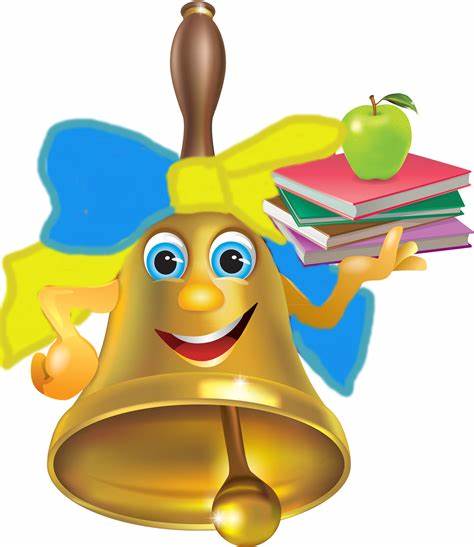